Sound WAVES
Science Masterpiece
Introduction to sound
Link To Sound Video
Vocabulary
Sound – anything that can be heard

Sound Waves – waves that form when a sound is made, moving through the air and carrying the sound to your ears

Frequency – the number of times that something (such as a sound wave or a radio wave) is repeated over a period of time 

Amplitude – the height of the sound wave, affects the loudness or the volume
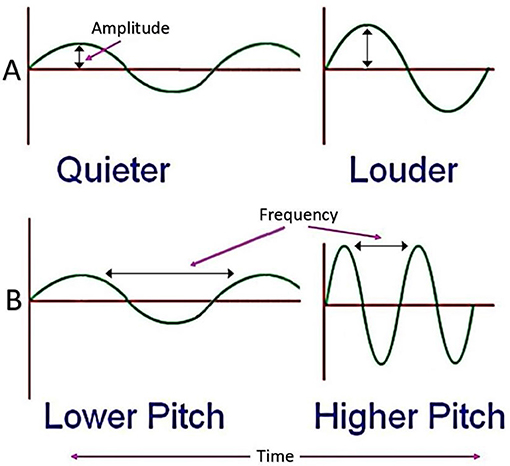 Vocabulary words
Conductor – an object that allows sound waves to travel  
Vibrate – to move with fast, short, back-and-forth motions
Vibration – the movement produced from vibrating
Reverberate – a noise that is repeated as an echo
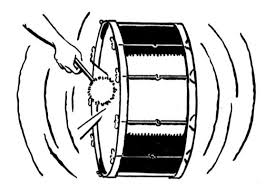 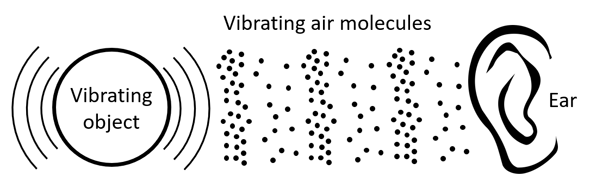 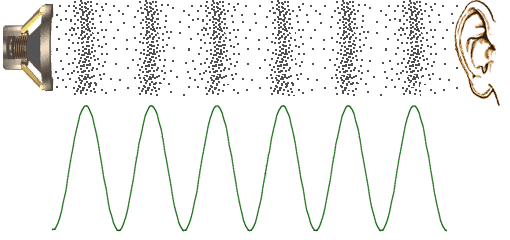 Experiment time
Experiment

 Create a loop in the middle of the yarn, insert the spoon handle.  Pull tightly so the spoon hangs in the center of the yarn.
 
Take each string and wrap it around your point finger on each hand. 

 Then push the string against your ear (not inside your ear).
  
 Let your spoon hang below your waist

 Have someone gently hit the ruler against the round part of the spoon.
Supplies

 A ruler 

 Two different size spoons

 About 4 feet of string or yarn
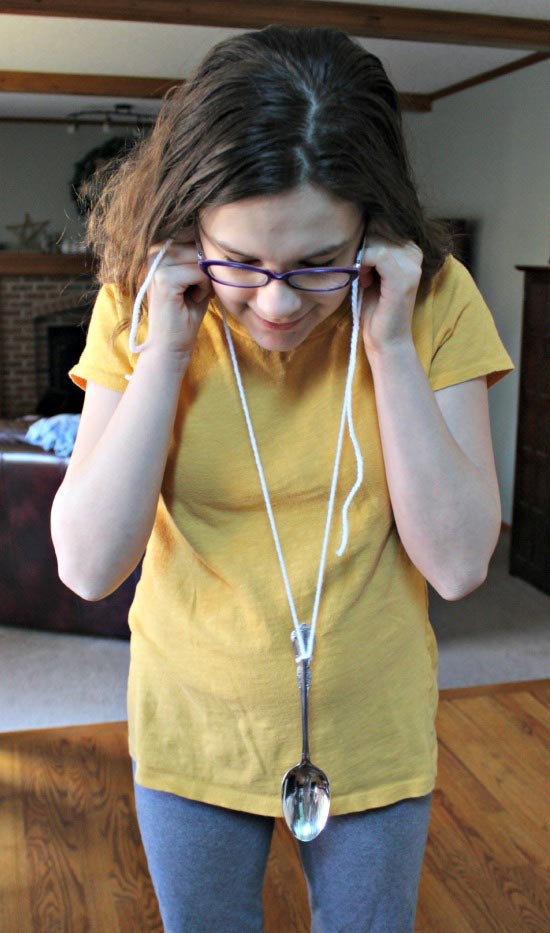 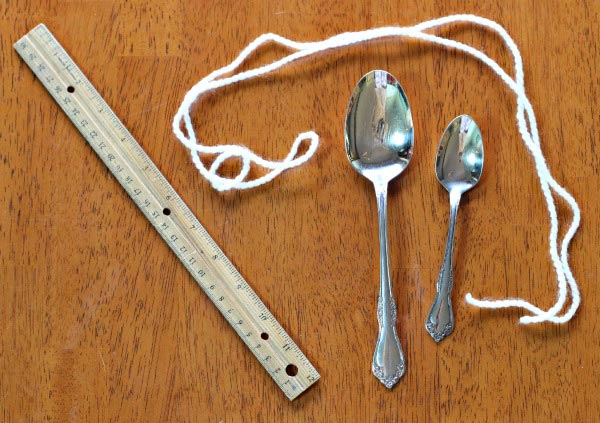 Conclusion
When the ruler hits the spoon, it creates vibrations which make sound waves. These sound waves travel up the yarn and to your ears instead of just spreading through out the room.  
The yarn acts as the conductor, or object that allows sound waves to travel. 
The sound waves continue for a while after you hit the spoon because the waves are reverberating, or going back and forth.
Cool Sound Facts